1-
Utiliser le vocabulaire géométrique
Écris le nom :
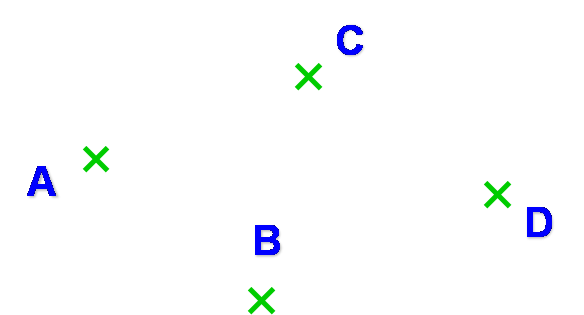 2-
Compter le nombre de sommets, de côtés, d’angles, d’angles droits, 
Combien y-a-t-il de côtés?
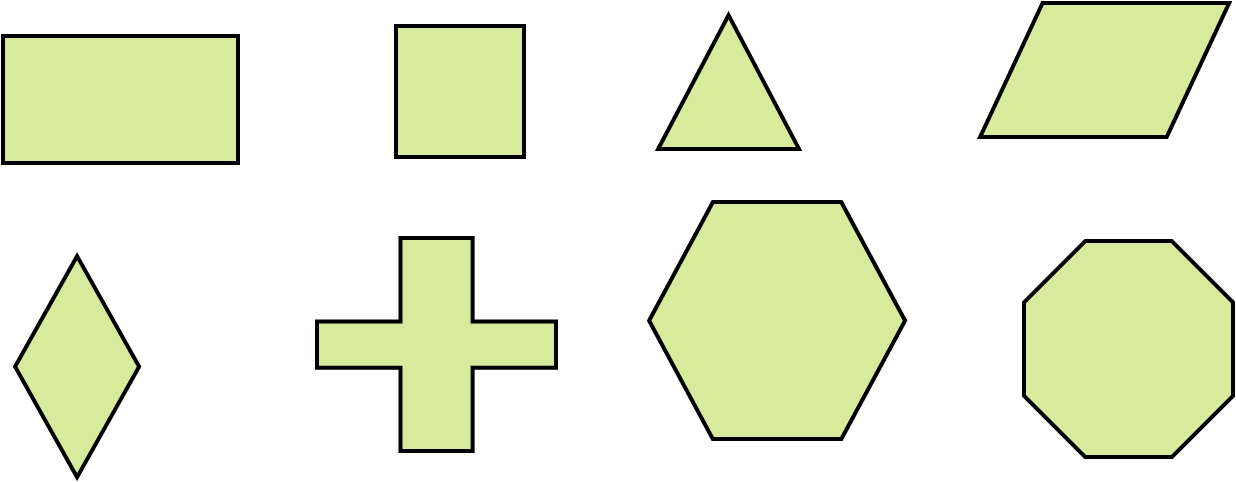 3-
Dessine le nombre/ Décompose le nombre
Dessine
352
4-
Range ces trois nombres dans l’ordre Décroissant 
Range dans l’ordre Décroissant  
623 – 236 - 262
5-
Encadrer un nombre à la centaine
Encadre le nombre à la centaine

…<   326   < …
6-
Quel est le double de ?
324
7-
Trouve le complément à 100.
58
+....
+...
+...
100
8-
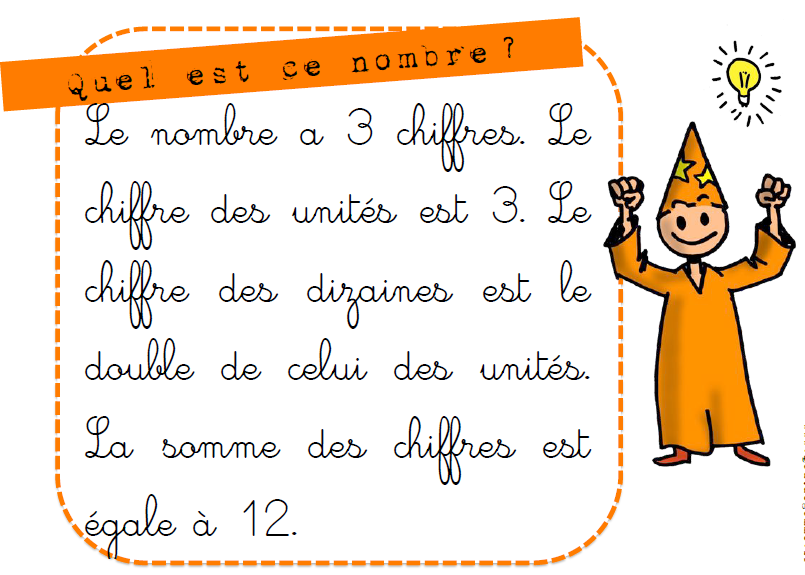 Le nombre a 2 chiffres.
Le nombre de dizaines est 5.
La somme des chiffres fait  8.
9-
Lire un graphique
Combien d’enfants vont à la garderie ?
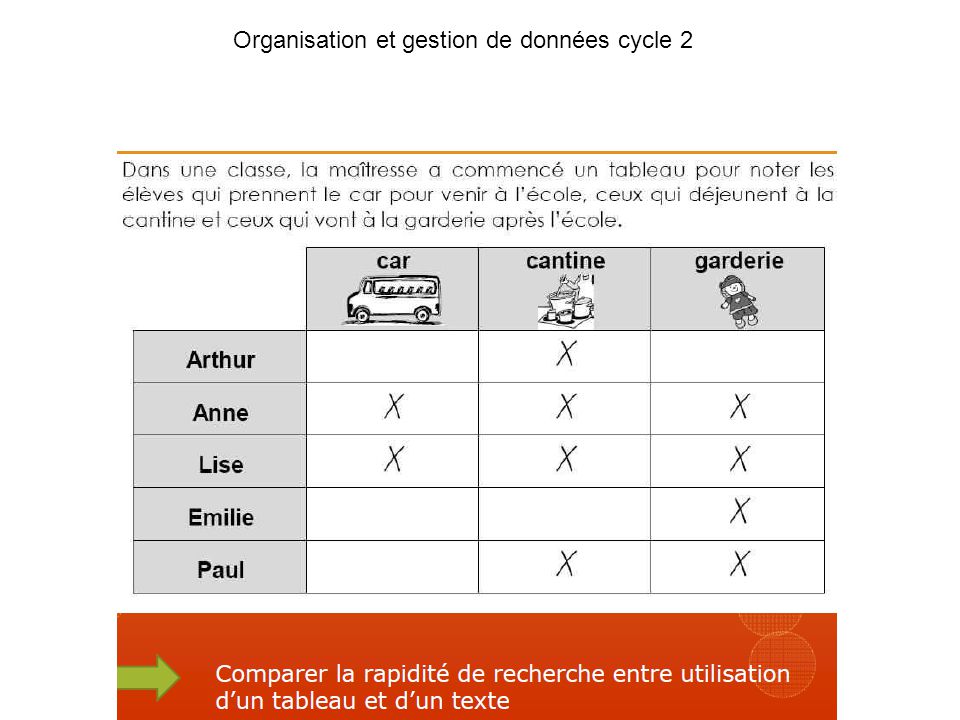 10-
Combien d’enfants vont à la cantine et à la garderie ?
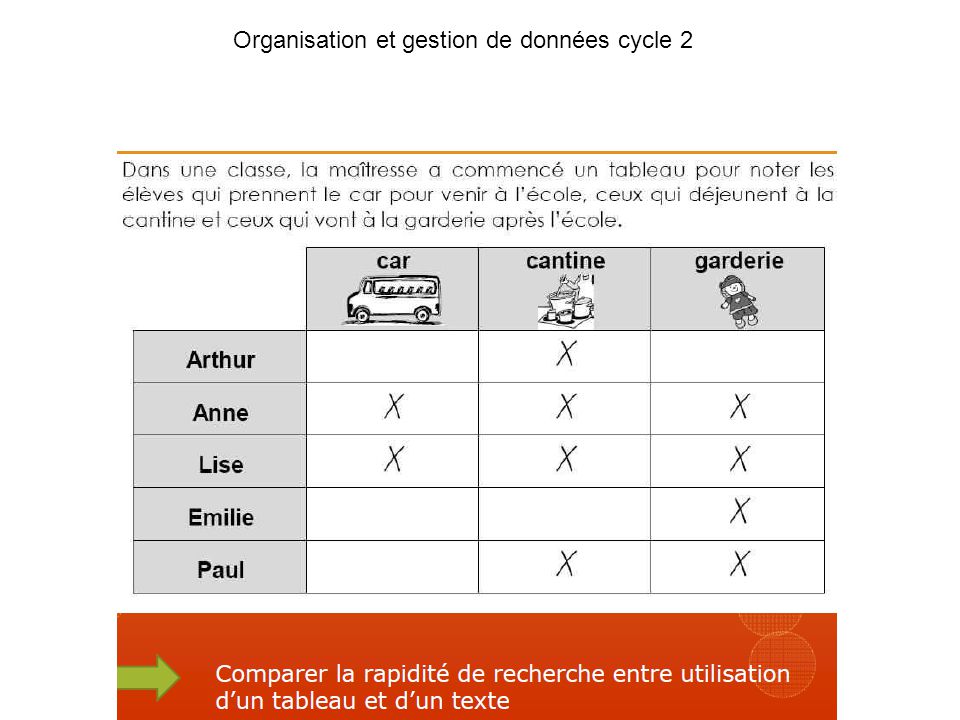